SESSION 3
TEST FEEDBACK
UNIT 4HOW TO USE GERUNDS
GERUNDS
Subject
   Reading is useful for everyone.
- After verbs: avoid/consider/delay/dislike/enjoy/spend/miss, etc.
  They avoid travelling at peak hours.
After prepositions
   She left the meeting without saying goodbye.
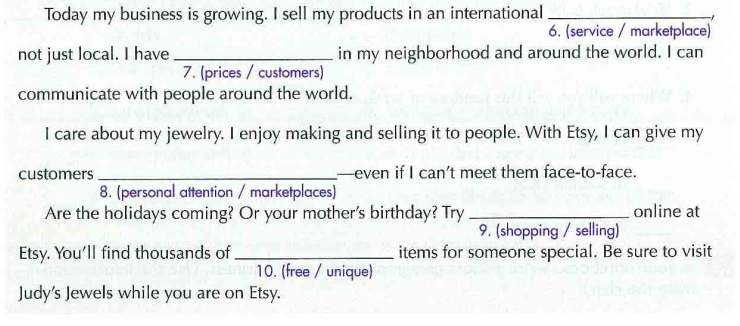